Конрад Хилтон
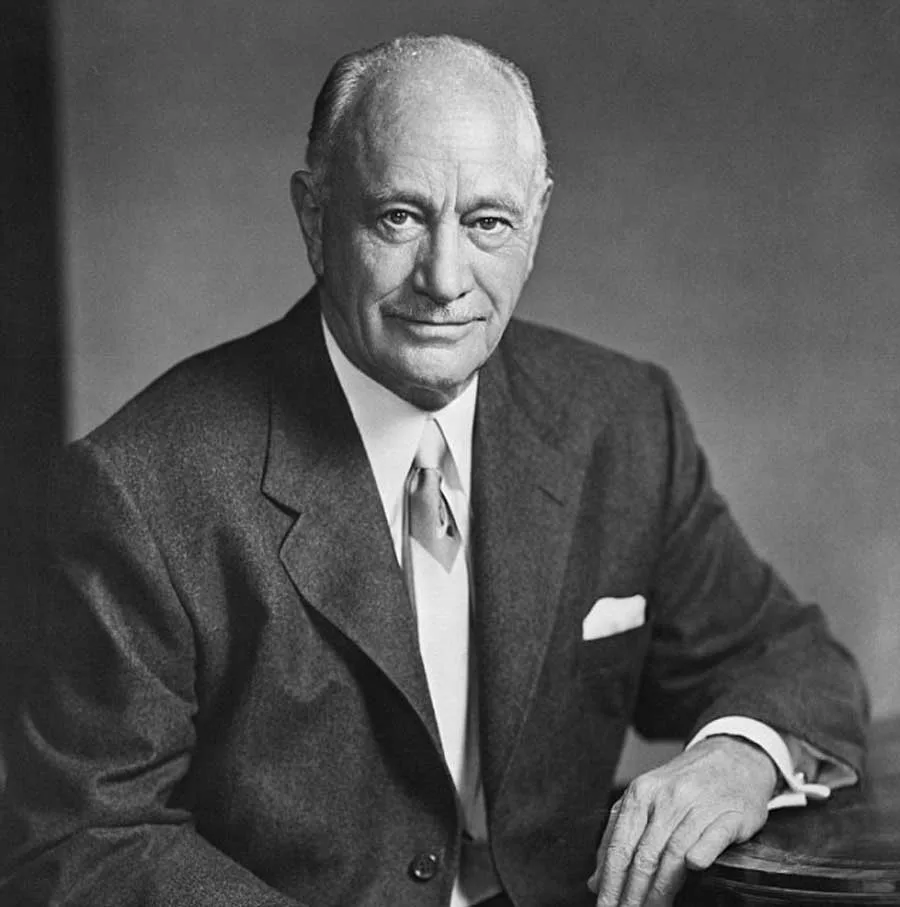 Работу выполнила 
Студентка 2-го курса 
Группы 3522П1ТУ2
Ермушина Дарья преподаватель; Исаева т.н
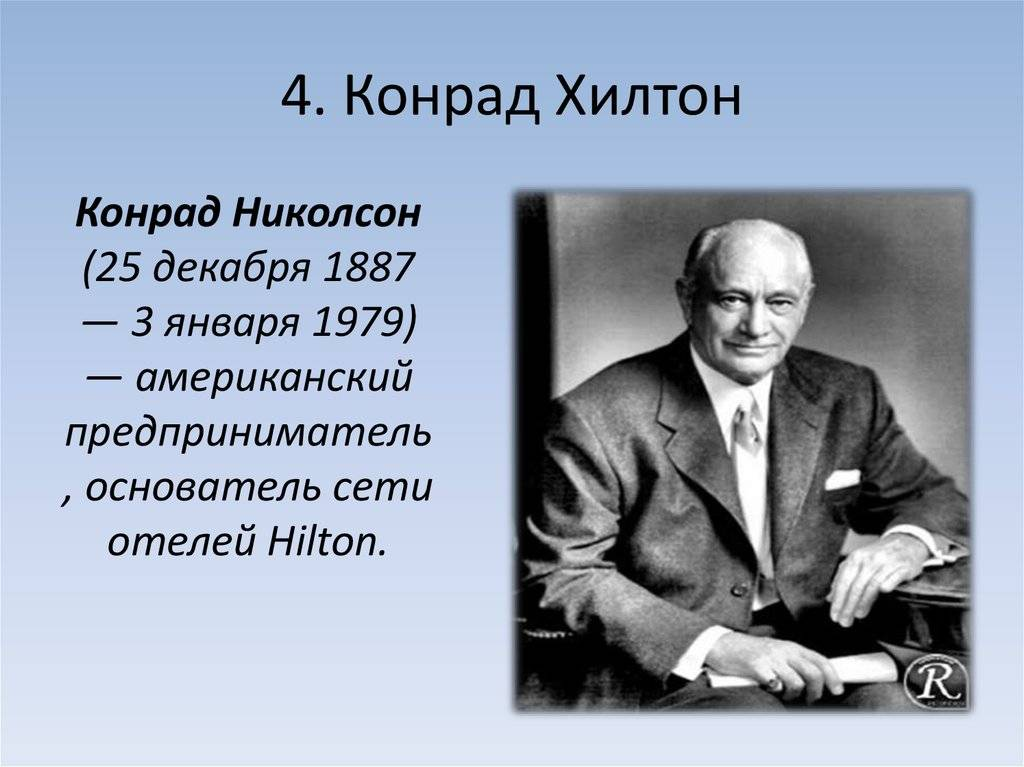 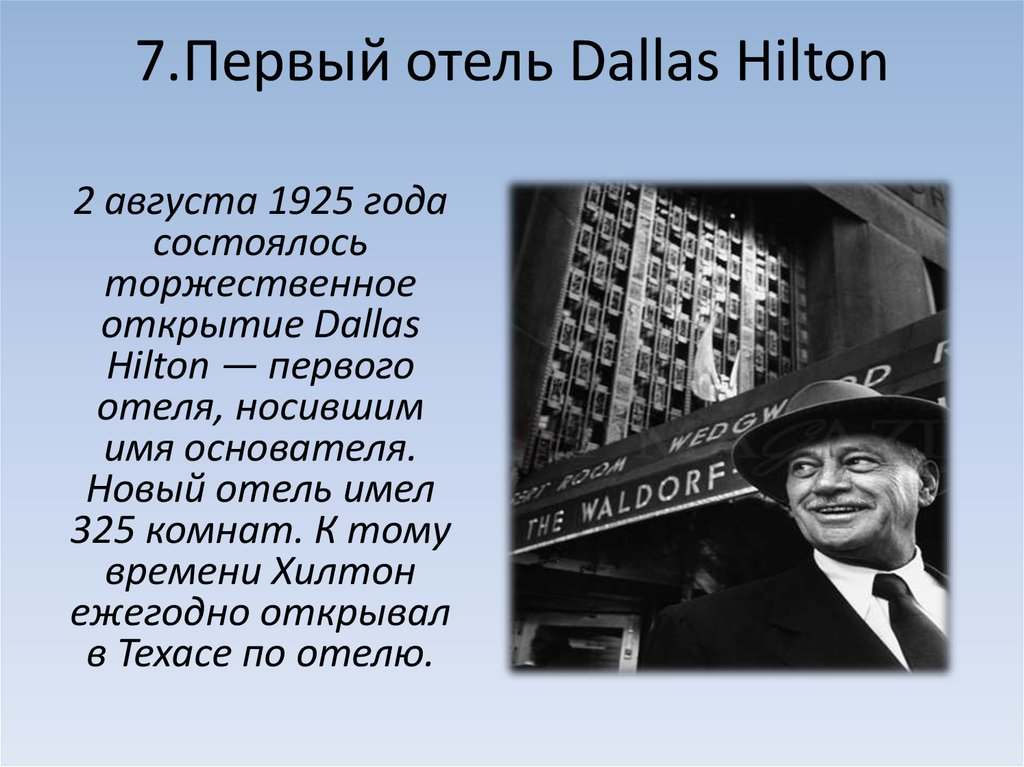 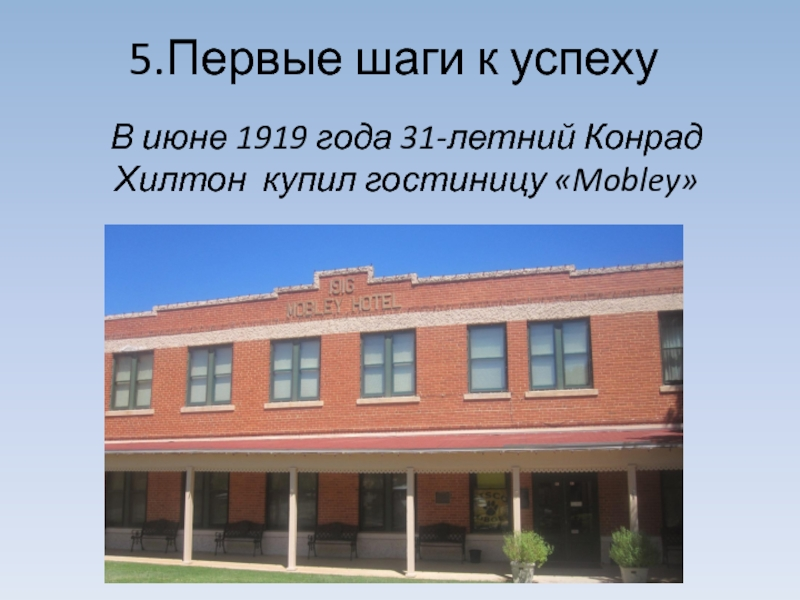 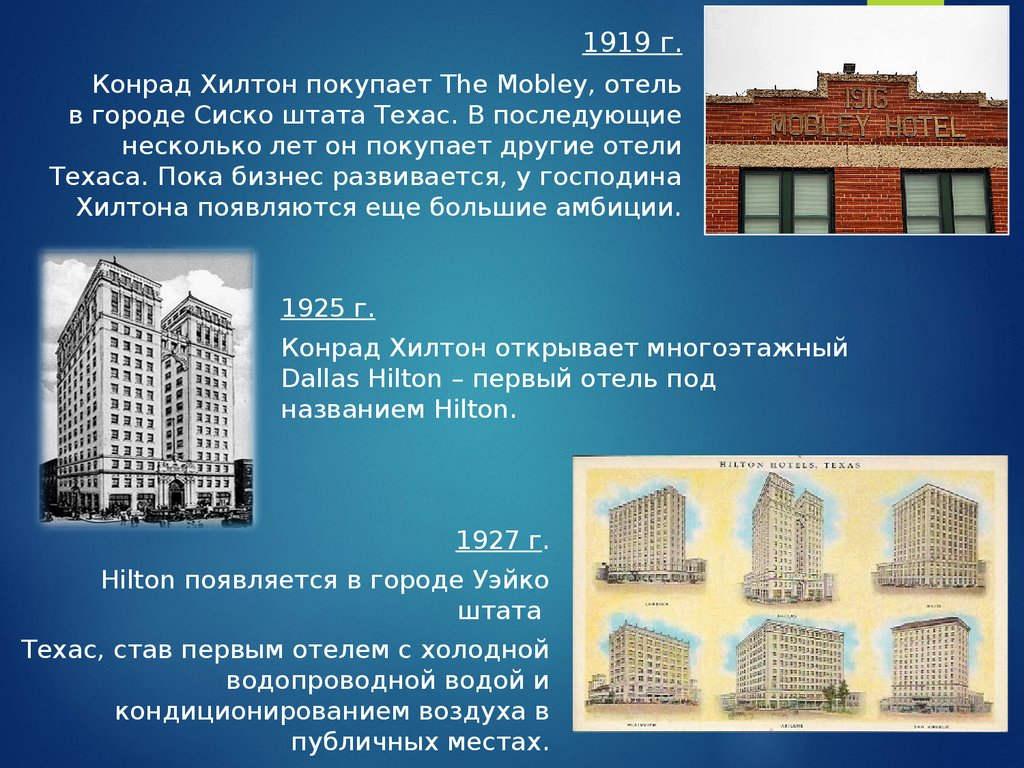 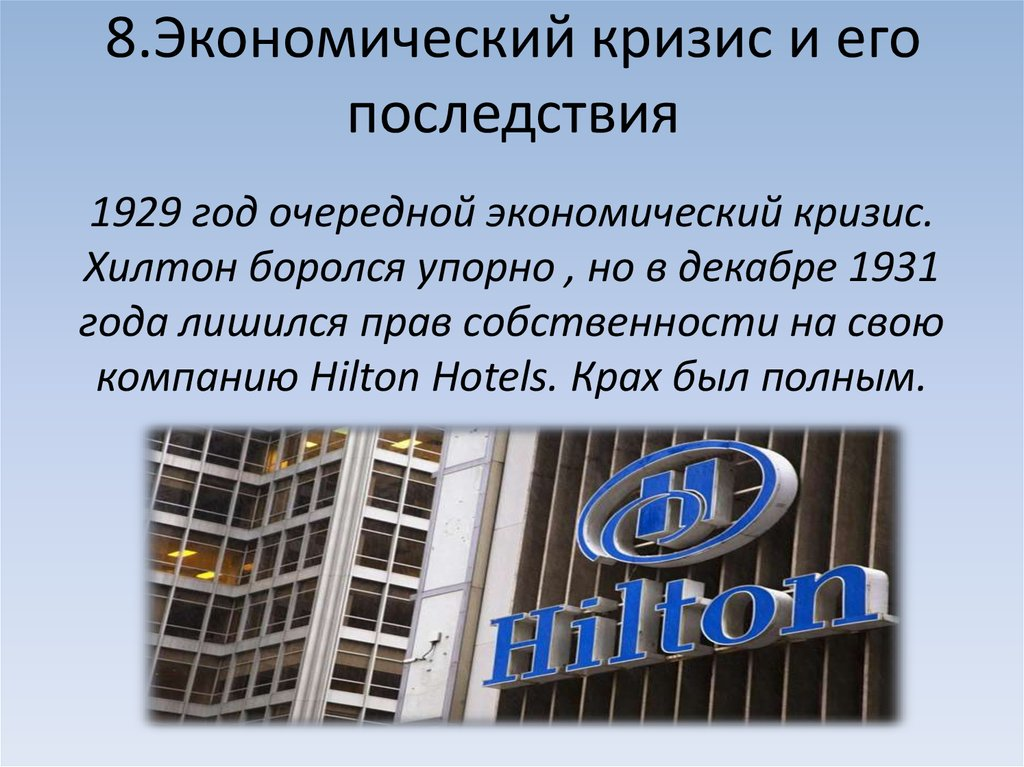 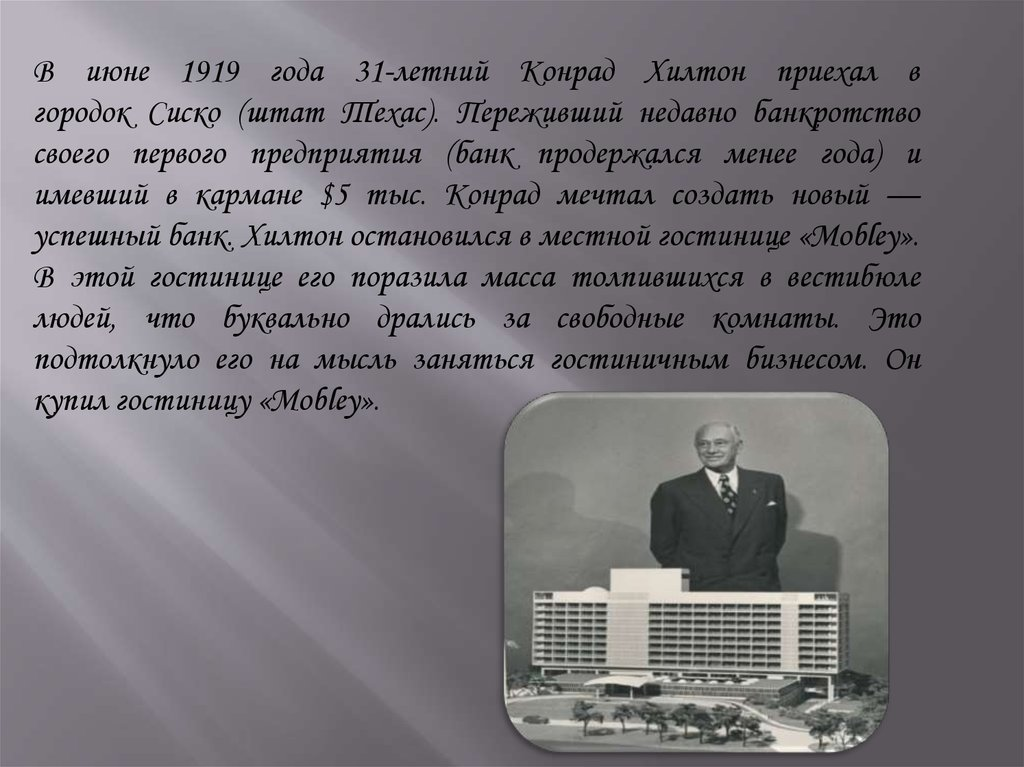 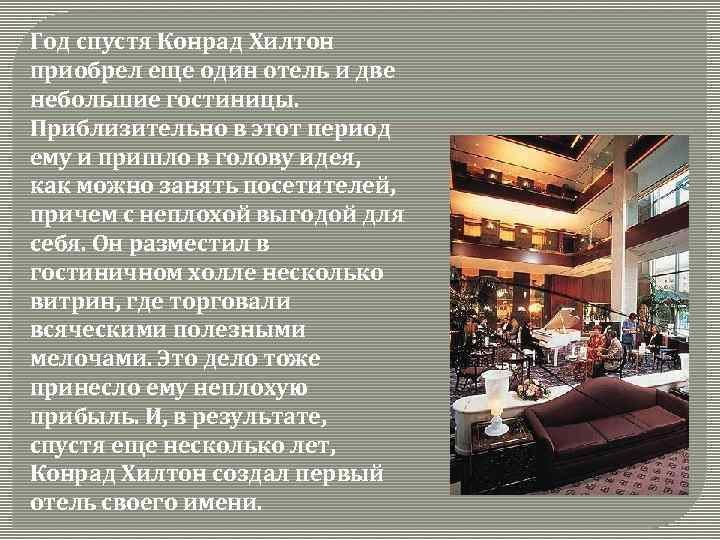 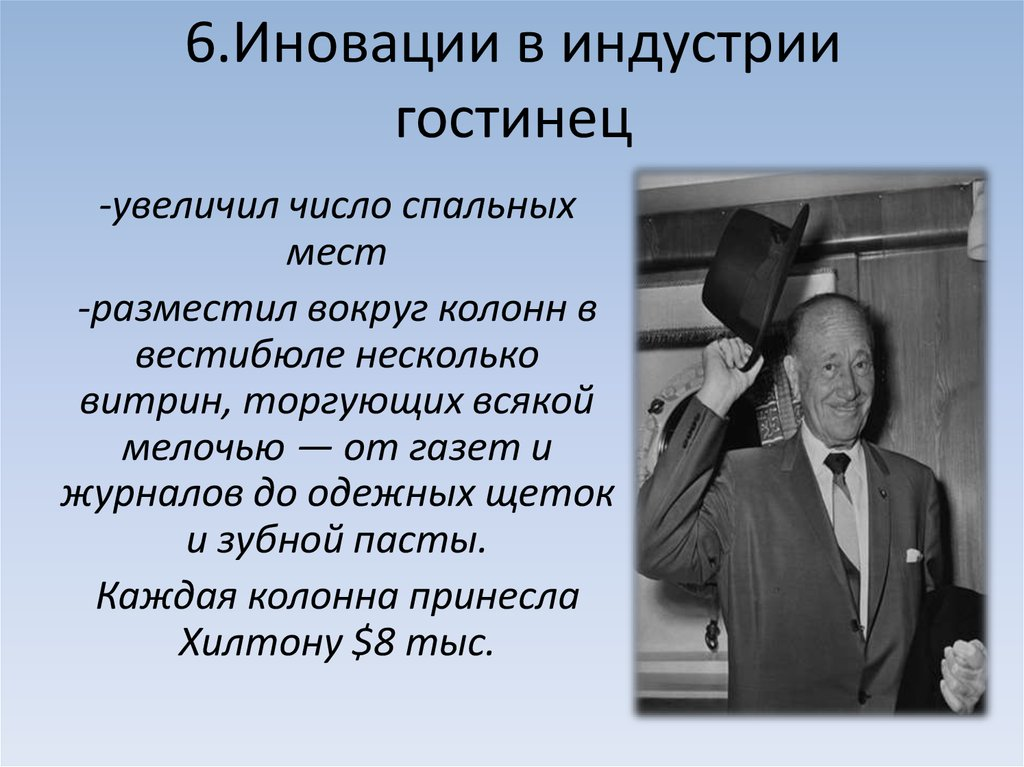 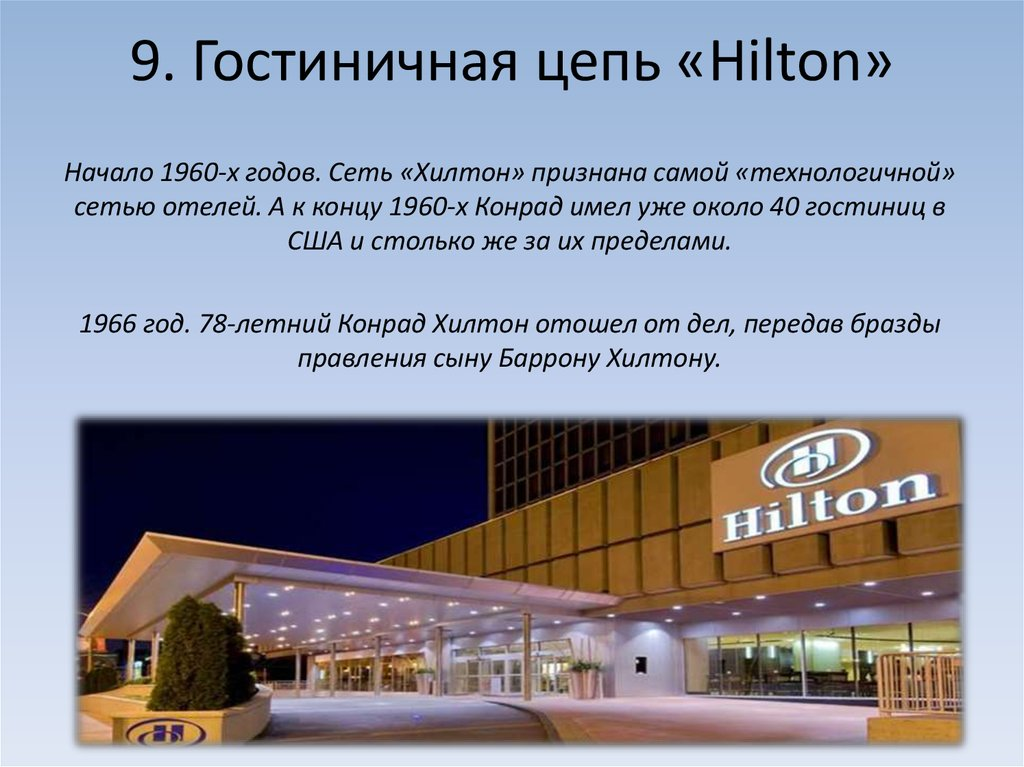 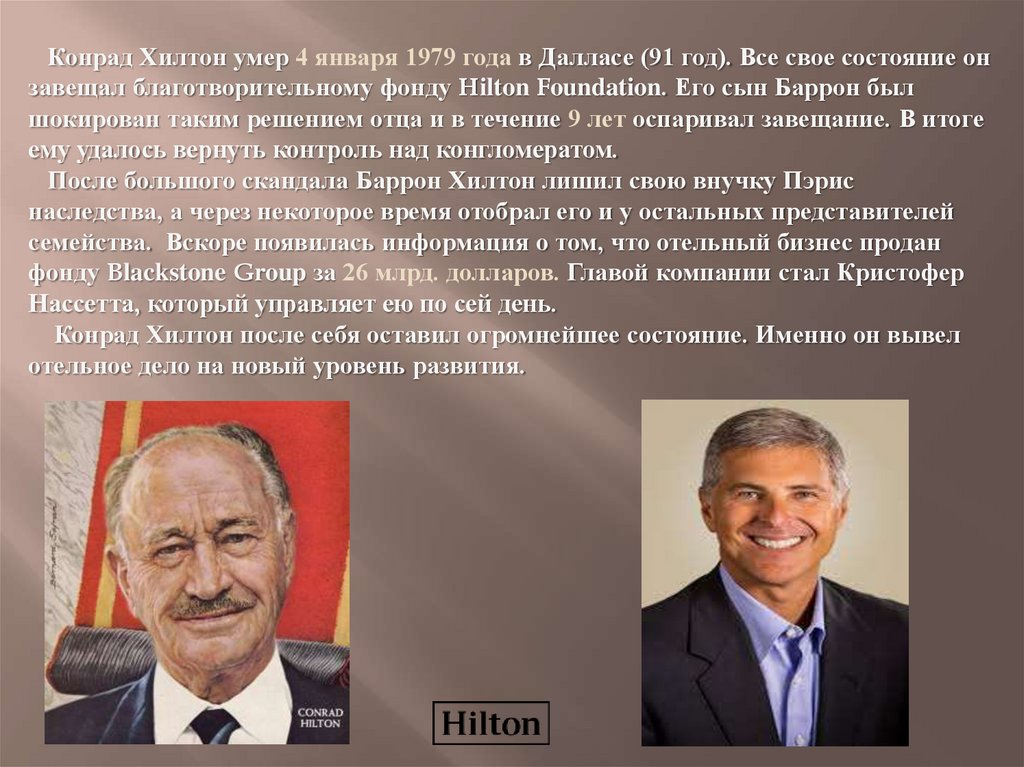